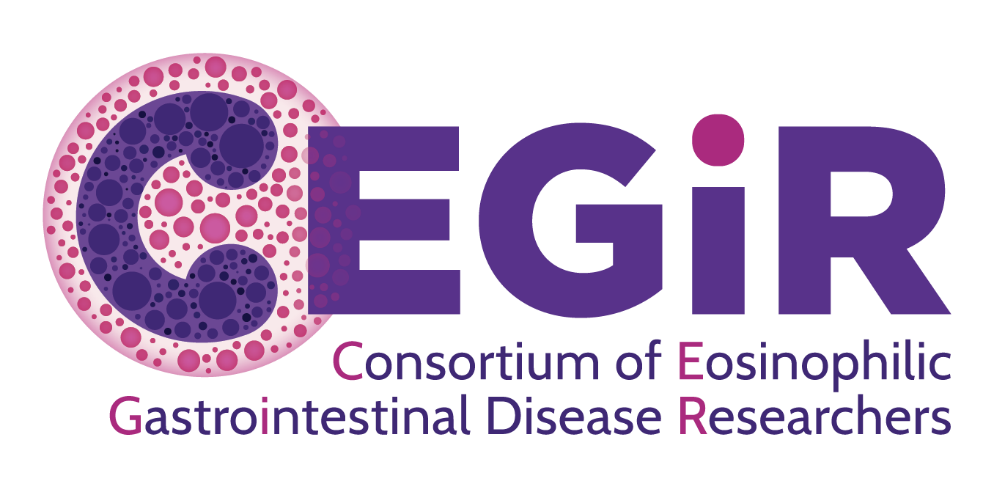 OMEGA V2 Questionnaire Update
Ignacio De La Torre 
Clinical Research Coordinator
Children’s Hospital of Philadelphia

Dominique Bailey, MD, MSEd
Assistant Professor of Pediatrics 
Columbia University Irving Medical Center
CEGIR ALL Call
April 8, 2024
The demographics of non-EoE EGIDs is not well understood
EGIDs are a mixed group of chronic diseases categorized by symptoms related to GI dysfunction and excessive accumulation of eosinophils in the GI tract
Most data on EGIDs has been collected in the U.S. and Europe, limiting the generalizability of these assessments
EoE has traditionally been characterized as a disease that primarily affects White males 
This assumption does not consider that differences in biologic, social, and/or environmental factors may contribute to disease pathogenesis and presentation
Chehade M, Furuta G, Klion A, Abonia JP, Aceves S, Bose P, Collins MH, Davis C, Dellon ES, Eickel G, Falk G, Gupta S, Hiremath G, Howard A, Jensen ET, Kesh S, Khoury P, Kocher K, Kodroff E, Kyle S, Mak N, McCoy D, Mehta P, Menard-Katcher P, Mukkada V, Paliana A, Rothenberg M, Sable K, Schmitt C, Scott M, Spergel J, Strobel MJ, Wechsler JB, Yang GY, Zicarelli A, Muir AB, Wright BL, Bailey DD. Enhancing diversity, equity, inclusion, and accessibility in eosinophilic gastrointestinal disease research: the consortium for eosinophilic gastrointestinal disease researchers' journey. Ther Adv Rare Dis. 2023
[Speaker Notes: Dominique
As we know, EGIDs are a mixed group of chronic diseases categorized by symptoms related to GI dysfunction and excessive accumulation of eosinophils in the GI tract
Most common EGIDs we know of is EoE, less common are non-esophageal EGIDs that affect the stomach, various parts of the small intestine, and colon
Most data on EGIDs has been collected in the U.S. and Europe, limiting the generalizability of these assessments
Eosinophilic esophagitis (EoE) has traditionally been characterized as a disease that primarily affects White males 
This assumption does not consider that differences in biologic, social, and/or environmental factors may contribute to disease pathogenesis and presentation
Much less is known about the demographics of the non-EoE EGIDs
CEGIR investigators have challenged this assumption and hypothesize that the actual disease burden of EGIDs is more heterogenous than race and ethnicity]
Understanding the disparities relating to DEIA are essential to improve the care for patients with EGIDs
Chehade M, Furuta G, Klion A, Abonia JP, Aceves S, Bose P, Collins MH, Davis C, Dellon ES, Eickel G, Falk G, Gupta S, Hiremath G, Howard A, Jensen ET, Kesh S, Khoury P, Kocher K, Kodroff E, Kyle S, Mak N, McCoy D, Mehta P, Menard-Katcher P, Mukkada V, Paliana A, Rothenberg M, Sable K, Schmitt C, Scott M, Spergel J, Strobel MJ, Wechsler JB, Yang GY, Zicarelli A, Muir AB, Wright BL, Bailey DD. Enhancing diversity, equity, inclusion, and accessibility in eosinophilic gastrointestinal disease research: the consortium for eosinophilic gastrointestinal disease researchers' journey. Ther Adv Rare Dis. 2023
[Speaker Notes: Dominique
The median delay in diagnosis of EoE is 6 years
Early recognition and treatment is crucial to prevent progressive features such as esophageal fibrosis and strictures
For underrepresented individuals, this delay may be even greater due to perceived demographic differences suggested by prior epidemiologic studies 
Efforts to interrogate disparities related to DEIA are essential for CEGIRs efforts to continuously improve care for patients with EGIDs]
Establishing OMEGA V2 Questionnaire
October 2021- Diversity Wheel workshop
Workshop members- PAGs, clinical research coordinators, principle investigators, and trainees
Generated V2 of the OMEGA Demographics questionnaire that now assesses SdoH
Chehade M, Furuta G, Klion A, Abonia JP, Aceves S, Bose P, Collins MH, Davis C, Dellon ES, Eickel G, Falk G, Gupta S, Hiremath G, Howard A, Jensen ET, Kesh S, Khoury P, Kocher K, Kodroff E, Kyle S, Mak N, McCoy D, Mehta P, Menard-Katcher P, Mukkada V, Paliana A, Rothenberg M, Sable K, Schmitt C, Scott M, Spergel J, Strobel MJ, Wechsler JB, Yang GY, Zicarelli A, Muir AB, Wright BL, Bailey DD. Enhancing diversity, equity, inclusion, and accessibility in eosinophilic gastrointestinal disease research: the consortium for eosinophilic gastrointestinal disease researchers' journey. Ther Adv Rare Dis. 2023
[Speaker Notes: Dominique:
In October 2021, CEGIR Diversity Members and additional CEGIR members met together to generate the CEGIR Diversity Wheel as it applies to addressing aspects of Diversity within CEGIR clinical trials. 
Workshop members represented the diversity that exists within CEGIR and comprised of PAGs, clinical research coordinators, principle investigators, and trainees. 
During the workshop we established internal, external and organization/clinical trial dimensions of the CEGIR Diversity Wheel and generated recommendations to address Diversity, Equity and Inclusion within CEGIR clinical trial DEGAS. 

Stemming from our Diversity Wheel discussions, we also generated V2 of the OMEGA Demographics questionnaire that now assesses social determinants of health in addition to race and ethnicity, sex, gender. This initiative was spearheaded by Paneez Khoury.]
Prospective Study of Diversity within OMEGA
Integration of OMEGA Demographics Questionnaire V2
Changes to Demographics Questionnaire which now requires self reported data and includes
Biological sex assigned at birth
Gender identity 
Inclusive language related to race and ethnicity 
Inclusion of SDoH to capture
Access to affordable food
Health insurance coverage and Health Coverage Plans
Education
Transportation
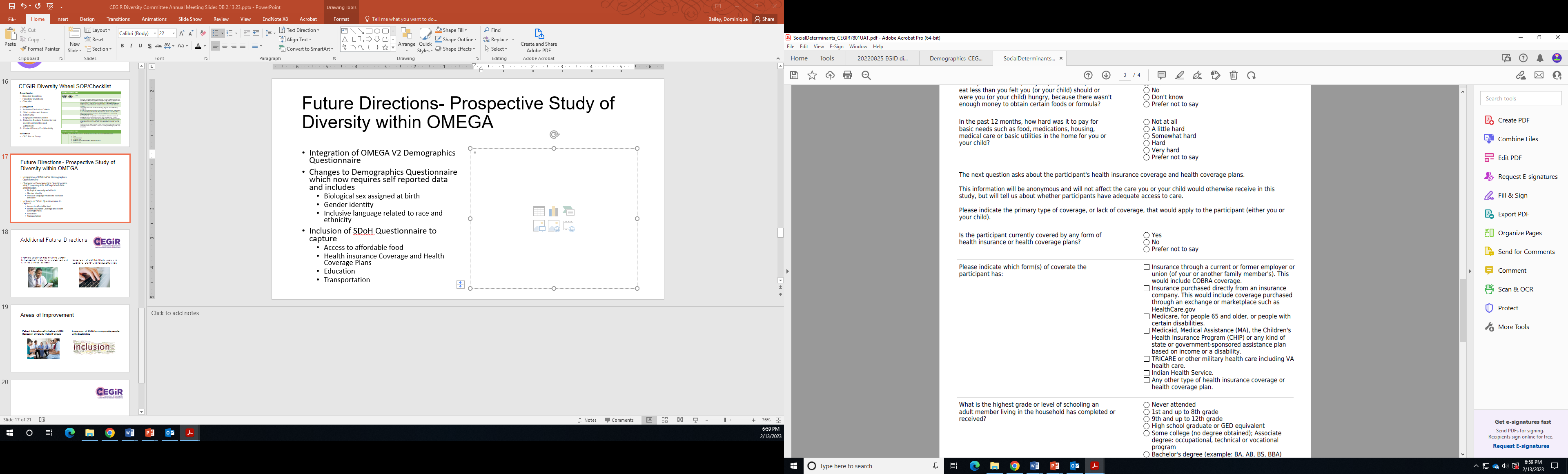 [Speaker Notes: Dominique: 
Over the course of two years, after the initial design of the questionnaire, revision/beta testing of forms with input from stakeholders, incorporation into REDCap and amendments, in May 2023, we were able to incorporate V2 of the OMEGA Demographics Questionnaire. 
Changes to the Demographics Questionnaire requires self reported data including biological sex assigned at birth, gender identity and inclusive language related to race and ethnicity
In addition the new demographics questionnaire includes social determinants of health to capture access to affordable food, health insurance coverage and plans– as seen here.
In incorporating this new questionnaire we hope to gather prospective data about past, current and new patients enrolled into OMEGA and since March 2023, with efforts from Rachel, Lauren and Ignacio we have successfully utilized this new questionnaire.


---------------

March 2021-Brought up that we should collect social determinants as race by itself not helpful. Glenn gave me permission to start working on forms (demographics and others)
July 2021-October 2021 revision/beta testing of forms (input from stakeholders)
October 2021-November 2021 Incorporation into REDCap
November 2021-December 2021 Eval by OMEGA protocol working group
Jan 2022-April 2022- Entry and weekly meetings with testing of the UAT in REDCAP with myself and Jen Andringa (and Lisa Martin)
May 2022-June 2022 Update REDCAP and testing (we kept finding things to fix, this was not just the demographics but multiple other forms, branching logic etc)
June 2022- about September…further edits to REDCAP and working on amendment.]
Prospective Study of Diversity within OMEGA
Annual Meeting
E-consent training
REDCap modification
CRC Talk
E-consent discussion
Presentation 
of results
Central Communication
[Speaker Notes: Ignacio:

719 total participants that are active as of 2/22/24- the prospective study currently enrolled 122 total participants since available in May (17%).

May Questionnaire was IRB approved (end of April, start of May) 
May Individual site ICF approval took place before implementing survey. Some sites had issues with IRB.  
May Questionnaire was introduced to the sites (5/17/23) 
May Available on REDCap (5/20/23) May  First Questionnaire was completed (End of May) 

March 2021-Brought up that we should collect social determinants as race by itself not helpful. Glenn gave me permission to start working on forms (demographics and others)
July 2021-October 2021 revision/beta testing of forms (input from stakeholders)
October 2021-November 2021 Incorporation into REDCap
November 2021-December 2021 Eval by OMEGA protocol working group
Jan 2022-April 2022- Entry and weekly meetings with testing of the UAT in REDCAP with myself and Jen Andringa (and Lisa Martin)
May 2022-June 2022 Update REDCAP and testing (we kept finding things to fix, this was not just the demographics but multiple other forms, branching logic etc)
June 2022- about September…further edits to REDCAP and working on amendment. 


August Talk given to CRC's about the importance of the demographics data we are collecting - Talk info: This aligns with the aims of the study which are to track the progress, care and development of patients w/ EGID diseases 
September REDCap database was modified to make demographics survey stand out 
October Central communication sent to remind of the importance of the information collected
November Training on e-consent setup was given to CRC's  over the established time period, including demographic factors could help us better understand our patient populations needs.  
December Data was presented to encourage study sites to maintain their efforts into this new year.  
January Sites were encouraged to setup e-consent through explaining the ease of the process and effectiveness in results]
Prospective Study of Diversity within OMEGA
Implementation of SDoH questionnaire intends to obtain data to improve the care for underrepresented populations with EGIDs.
Since introduction we have collected data on 19.7% of the active participants.
We are now focusing on increasing the overlap between the two questionnaires. 
E-consent trainings are being conducted to sites that showed interest in establishing it.
[Speaker Notes: Ignacio:
143 completed, 724 active participants 3.15.24 = 19.7 %
To obtain overlap e-consent is key]
Acknowledgements
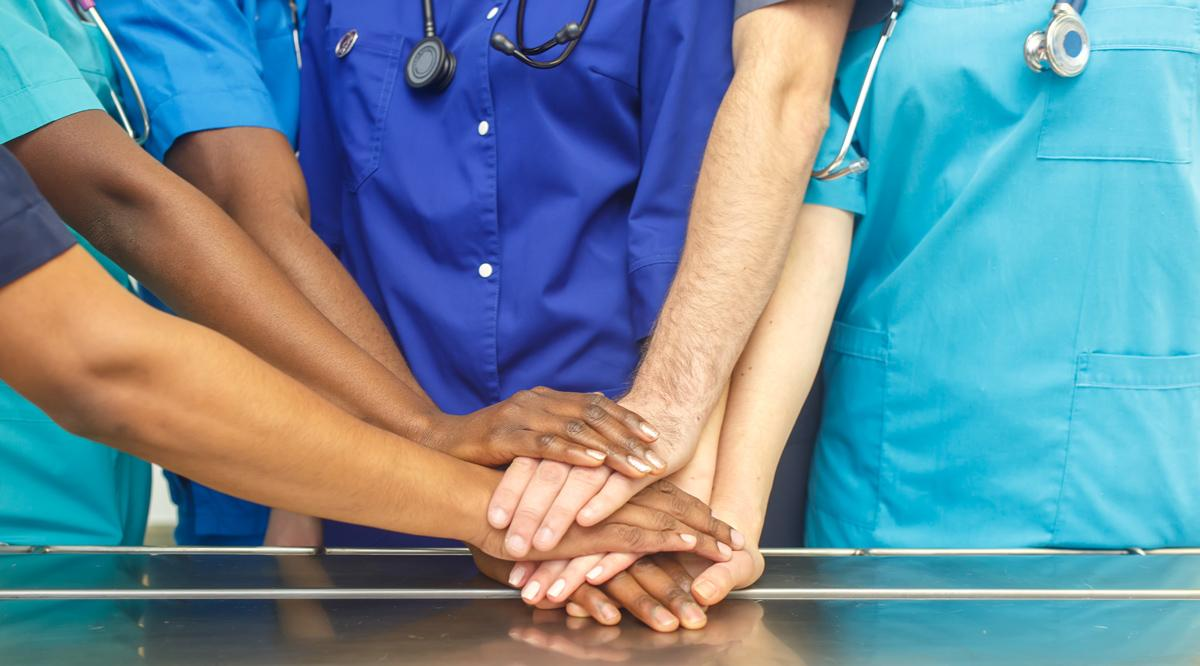 CEGIR Diversity Committee Members

Pablo Abonia		Ellyn Kodroff		Amari Howard 
Seema Aceves		Amanda Muir		Pooja Mehta
Mirna Chehade		Marc Rothenberg		Cara Schmitt
Margaret Collins		Melissa Scott		Paul Menard-Katcher
Carla Davis		Mary Jo Strobel		Pari Schroeder
Evan Dellon		Joshua Wechsler		Roma Bose
Gary Falk		Benjamin Wright
Glenn T. Furuta		Vincent Mukkada
Sandeep Gupta		Amy Zicarelli
Elizabeth Jensen		Ally Paliana
Paneez Khoury		Jonathan Spergel
Amy Klion		Guang-Yu Yang
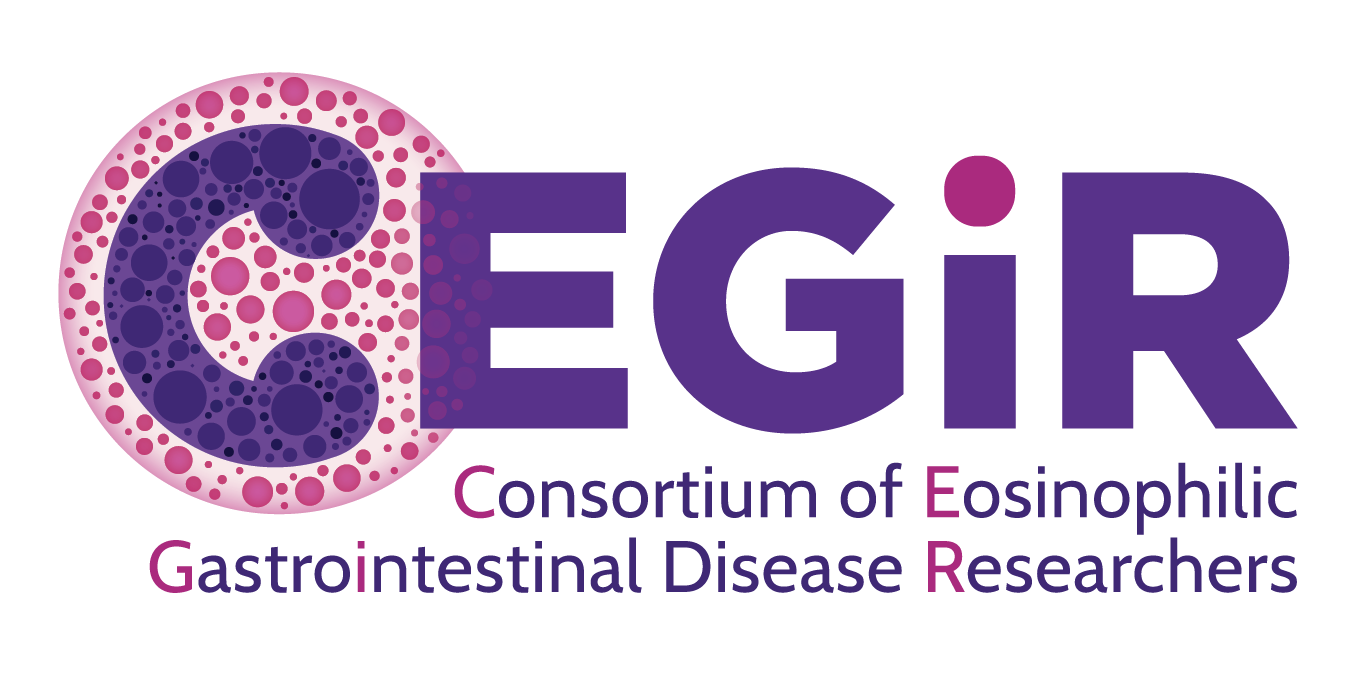 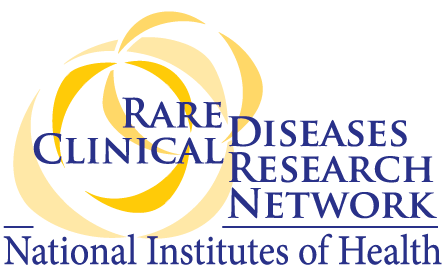 [Speaker Notes: And with that, we would like to thank you so much for your time and attention today. 
We’re happy to answer any questions.]